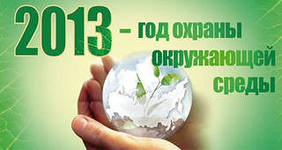 Берегите эти земли, эти воды,
Даже малую былиночку любя.
Берегите всех зверей внутри природы,
Убивайте лишь зверей внутри себя!
(Е. Евтушенко)
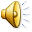 Экологическая культура
Часть общечеловеческой культуры, система социальных отношений, общественных и индивидуальных морально-этических норм, взглядов, установок и ценностей, касающихся взаимоотношения человека и природы
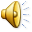 4 закона экологии
1. Всё связано со всем
2. Всё должно куда-то деваться
3. Ничто не даётся даром
4. Природа знает лучше


Барри Коммонер
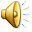 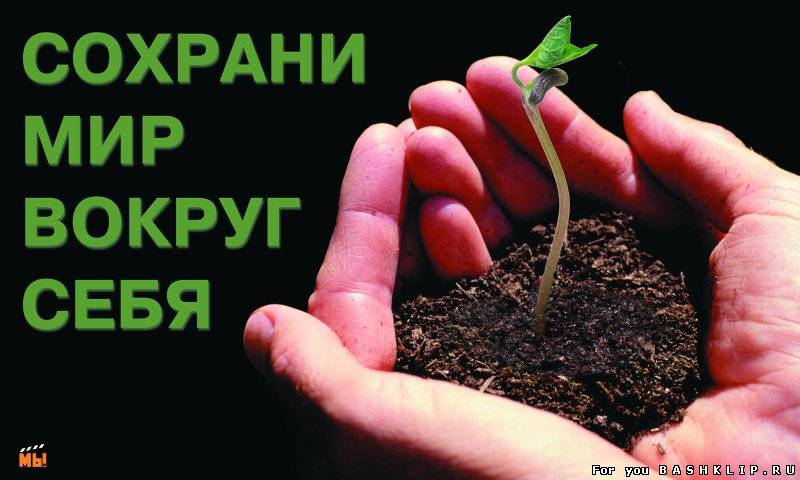 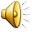